Грибы
Глубоко был спрятан он,Раз-два-три - и вышел вон,И стоит он на виду.Белый, я тебя найду.
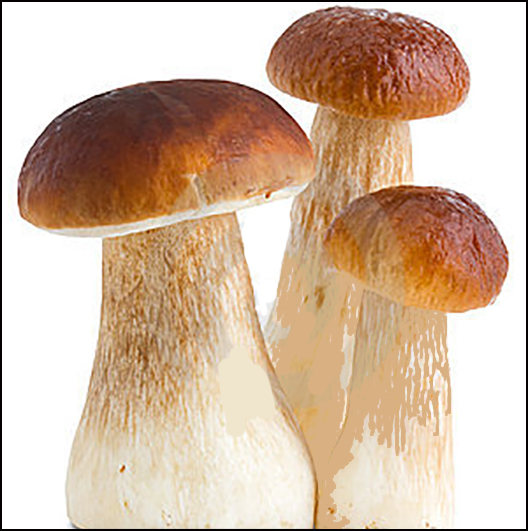 Боровик
Не спорю - не белый,Я, братцы, попроще.Расту я обычноВ берёзовой роще.
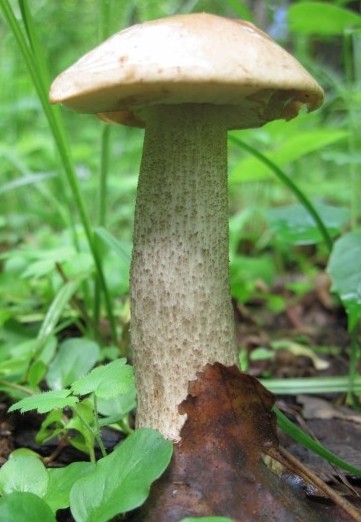 Подберезовик
Я в красной шапочке растуСреди корней осиновых.Меня увидишь за версту -Зовусь я - …
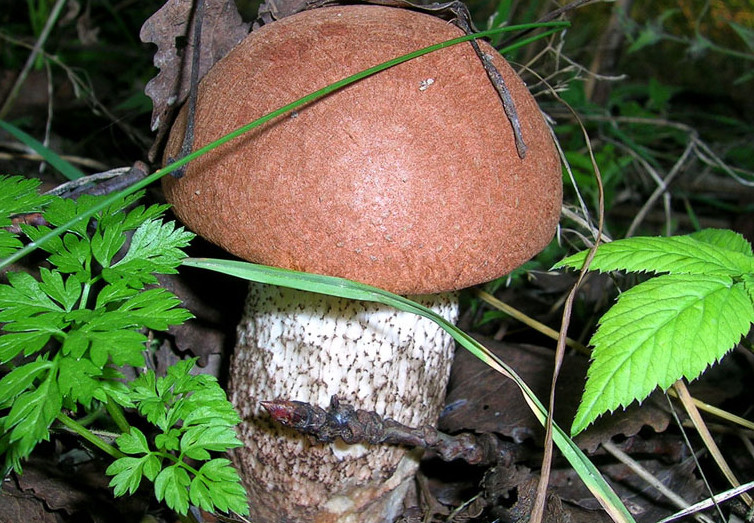 Подосиновик
На пеньке сидят братишки.
Все в веснушках, как мальчишки.
Эти дружные ребята
Называются...
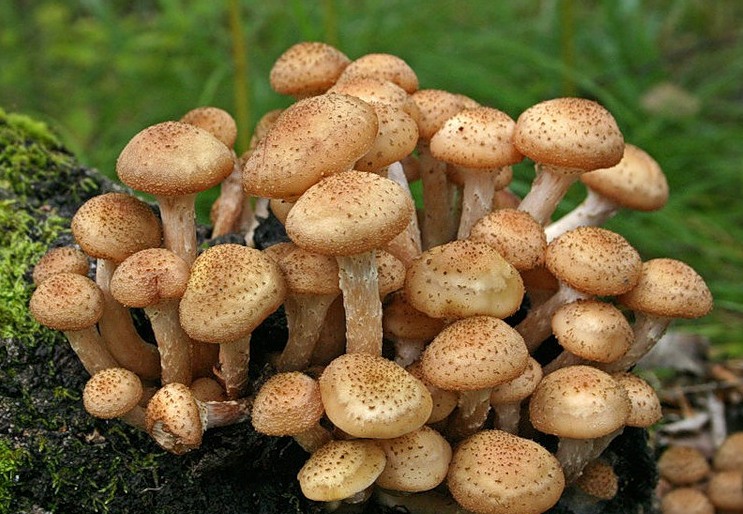 Опята
Он живет под елками,
Скрытый их иголками.
Много у него братишек.
Рыжий гриб зовется...
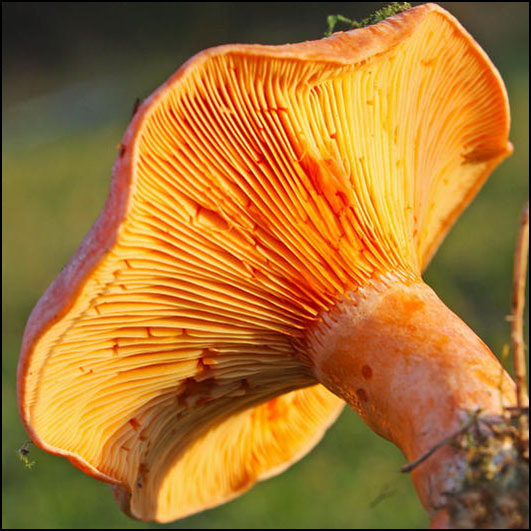 Рыжик
Догадайтесь-ка, ребята:
Шляпка у него мохната.
Гриб, как розовое ушко.
Как зовут его?
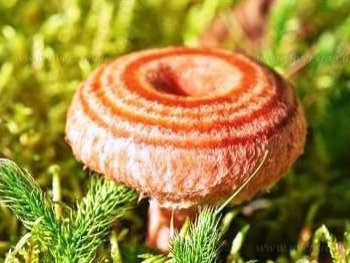 Волнушка
Этот миленький грибок
Выбрал тихий уголок.
Ножичком его ты срежь-ка,
Ведь съедобна...
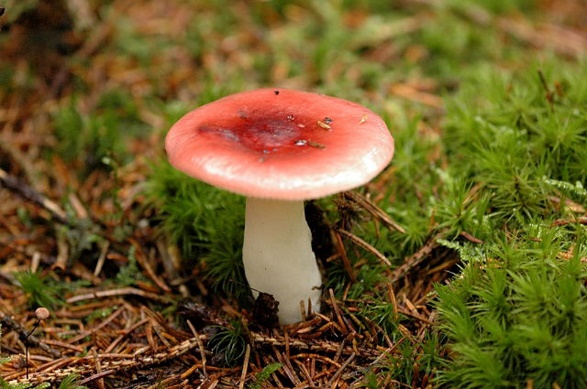 Сыроежка
Золотистые ... -Очень дружные сестрички.Ходят в рыженьких беретах,Осень в лес приносят летом.
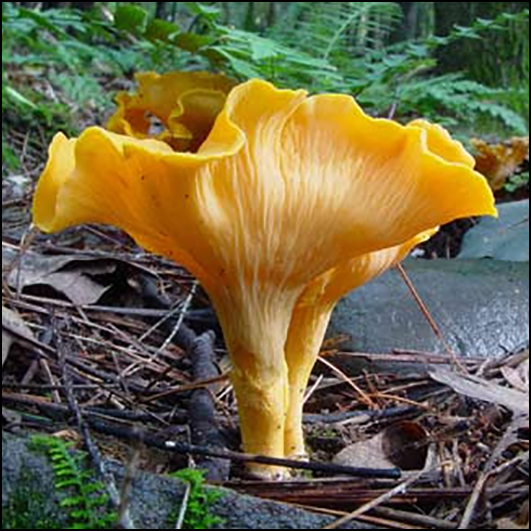 Лисички
Шапочка моя –Там, где хвоя.На солнце блестит,В руках скользит.
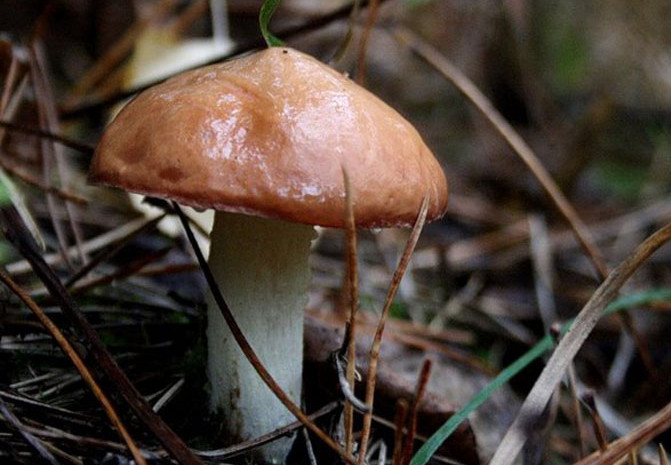 Масленок
А вот кто-то важный На беленькой ножке. Он с красной шляпкой, На шляпке горошки.
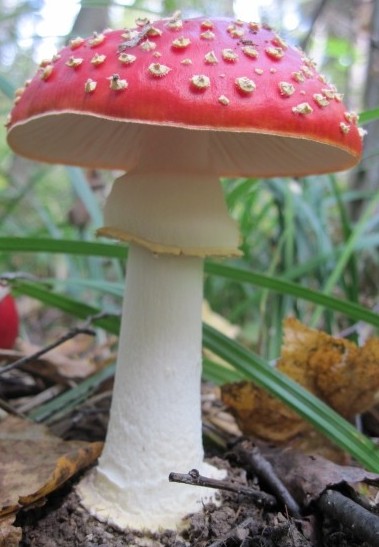 Мухомор
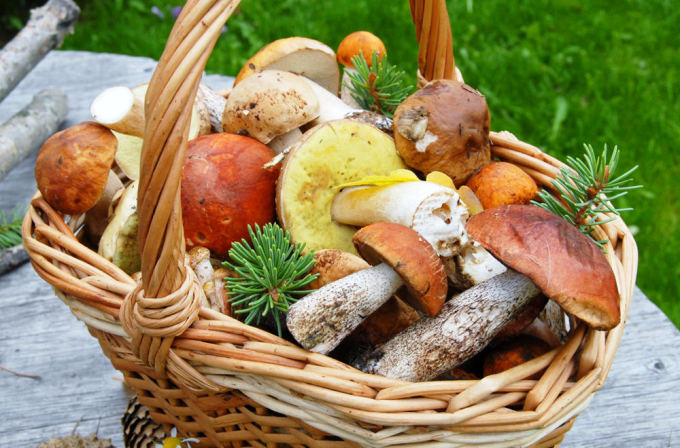